UNCLE TOM’S CABIN
Harriet Beecher Stowe (1811-1896)
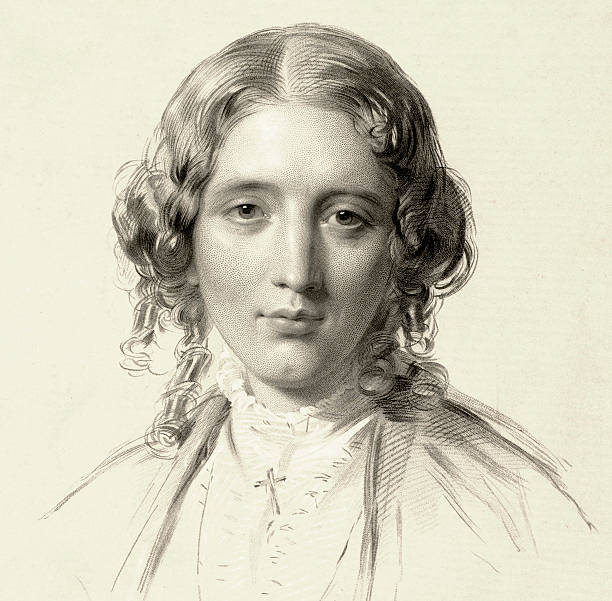 Mr: Jayvant Khot
Assistant Professor
Department of English
Kisan Veer Mahavidyalaya, Wai
Dist: Satara
Harriet Beecher Stowe (1811-1896)
An American abolitionist and author.
She came from a famous religious family.
She grew up in an atmosphere of learning and moral earnestness. 
She married Calvin Ellis Stowe, a clergyman and seminary professor, who encouraged her literary activity and was himself an eminent biblical scholar. 
She came in contact with fugitive slaves and learned about life in the South from friends and from her own visits there.
 Her mettings with a number of African Americans who had suffered from slavery, and their experience resulted in het writing about slavery.
Uncle Tom’s Cabin: An Introduction
Its complete title is Uncle Tom’s Cabin; or, Life Among the Lowly. 
The first installment of Uncle Tom's Cabin was published in serial form in the newspaper The National Era. 
The novelist originally used the subtitle "The Man That Was A Thing", but it was soon changed to "Life Among the Lowly“
Published in serialized form in the United States in 1851–52 and in book form in 1852. 
An abolitionist novel, it achieved wide popularity, particularly among white readers in the North, by vividly dramatizing the experience of slavery.
Uncle Tom’s Cabin tells the story of Uncle Tom, depicted as a saintly, dignified slave. 
Some 300,000 copies of Uncle Tom’s Cabin were sold in the United States during the year after its publication.
The role of Uncle Tom’s Cabin as a cause of the American Civil War.
Summary
Kentucky plantation in the 1840
Shelby sells two of his slaves to Mr. Haley due to financial issues.
The slaves in question are Uncle Tom,  and Harry, the young son of Mrs. Shelby’s maid Eliza.
Eliza overhears the conversation between Shelby and his wife.
She takes Harry and flees to the North.
George in Canada.
Haley hires a slave hunter named Loker and his gang to bring Eliza and Harry back to Kentucky. 
Uncle Tom sadly leaves his family.
Eva falls into the river, Tom dives in to save her, and her father, Augustine St. Clare, gratefully agrees to buy Tom from Haley.
Up North, George and Eliza remain in flight from Loker and his men. 
Loker is injured and healed by Eliza.
St. Clare discusses slavery with his cousin Ophelia.
Tom lives with the St. Clares for two years, Eva grows very ill andthen dies.
 St. Clare decides to set Tom free. However, before he can act on his decision, St. Clare is stabbed to death.
St. Clare’s cruel wife, Marie, sells Tom to a vicious plantation owner named Simon Legree. 
Emmeline,  Legree purchases her as a sex slave, replacing his previous sex slave Cassy.
Tom refuses to whip a fellow slave as ordered. 
Tom receives a severe beating, and Legree resolves to crush his faith in God.
George, Eliza, and Harry at last cross over into Canada from Lake Erie and obtain their freedom.
Tom encourages Cassy to escape. She does so, taking Emmeline with her.
George Shelby arrives with money in hand to buy Tom’s freedom, but he is too late.
Cassy and Emmeline meet George Harris’s sister and travel with her to Canada, where Cassy realizes that Eliza is her long-lost daughter.
They decide to move to Liberia.
George Shelby returns to the Kentucky farm, where, after his father’s death, he sets all the slaves free in honor of Tom’s memory.
Characters:
Uncle Tom
A good and pious man---the protagonist of Uncle Tom’s Cabin--- always prays to God ---the cruel treatment at the hands of    Simon Legree.
Aunt Chloe
Uncle Tom’s wife and the Shelbys’ cook.
Arthur Shelby
The owner of Uncle Tom in Kentucky---sells Tom to the cruel Mr. Haley to pay off his debts--- An educated, kind, and basically good-hearted man.
Emily Shelby
Mr. Shelby’s wife---a loving and non believer in slavery---morally virtuous and insightful female character in the novel.
George Shelby
Called “Mas’r George” by Uncle Tom---Shelbys’ good-hearted son---He loves Tom and promises to rescue him from the cruelty into which his father sold him.
George Harris
Eliza’s husband ---loves his family deeply .
Eliza Harris
Mrs. Shelby’s maid, George’s wife, and Harry’s mother---an intelligent, beautiful, and brave young slave.
 Harris
Eliza and George’s son, a young boy.
Augustine St. Clare
Tom’s master in New Orleans and Eva’father---a flighty and romantic man---does not believe in God---shares the hypocrisy of Mr. Shelby.
Eva
St. Clare and Marie’s angelic daughter---perfect child---laments the existence of slavery.
Miss Ophelia
St. Clare’s cousin from the North (Vermont)---opposes slavery in the abstract.
Marie
St. Clare’s wife---a self-centered woman---very opposite of the idealized woman
.
The Quakers
 A Christian group that arose in mid-seventeenth-century England, dedicated themselves to achieving an inner understanding of God---many Quaker characters appear who help George and Eliza.
Senator and Mrs. Bird
the well-meaning man and virtuous woman.
Tom Loker
A slave hunter hired by Mr. Haley to bring back Eliza, Harry, and George--+
Mr. Haley
The slave trader who buys Uncle Tom and Harry from Mr. Shelby---mistreats his slaves, often violently..
Topsy
A wild and uncivilized slave girl whom Miss Ophelia tries to reform.
Simon Legree
Tom’s ruthlessly evil master on the Louisiana plantation.
Cassy
Legree’s (slave) mistress and Eliza’s mother.
Emmeline
A young and beautiful slave girl whom Legree buys for himself.
Chapterwise
  Summary
Chapter 1
Farm in Kentucky.
Two white men sit discussing a business transaction.
Arthur Shelby,negotiating to sell some slaves to Mr. Haley.
He tells Haley of a fine slave he owns, Uncle Tom.
Haley asks Shelby to include a boy or girl with him.
They decide upon Harry.
Eliza approaches Mrs. Shelby and asks her worriedly if Mr. Shelby is going to sell Harry.
Mrs. Shelby, uninformed of her husband’s financial woes, promises Eliza that Mr. Shelby would never consider such a thing.
Chapter 2
Eliza married a talented mulatto named George.
But she was separated from him when he was hired out to work in a factory.
 He invented a machine to speed the process of cleaning hemp.
George’s master removed him from the factory.
George and Eliza lost two young children, making Eliza very protective of her only surviving child, Harry.
Chapter 3
George comes to see Eliza and tells her that he is going to escape.
George explains that his master is urging him to take another woman as his wife. 
As he leaves, he tells Eliza that he will head north for Canada in a week.
There, he will work to buy freedom for Eliza and Harry.
Chapter 4
Aunt Chloe is cooking dinner.
Shelby’s son, young Mas’r George, is teaching Tom how to write the letter G.
After dinner they hold a prayer meeting at which the gathered slaves sing hymns and Mas’r George reads the last chapters of Revelation.
Mr. Shelby agrees to sell both Tom and Harry. 
 Mr. Haley relieves him of his mortgage.
Shelby reminds Haley that he has promised not to sell Tom to any but the kindest master.
Chapter 5
Shelby tells his wife about the sale. 
Mrs. Shelby, appalled, tries to convince her husband not to sell the slaves.
But Mr. Shelby tells her that he must either sell those two slaves, or sell all of his property. 
Mrs. Shelby declares that slavery is a sin, that she hates slavery.
She offers to sell her watch to save Harry.
But Mr Shelby says that the papers are already signed.
Chapter 6
The next morning,Mrs. Shelby rings the bell for Eliza, but she receives no answer.
She thanks the Lord.
She rejoices that Eliza has fled rather than permitting her child to be taken from her.
Mr. Shelby laments the escape.
Haley arrives to take Tom and Harry.
Shelby asks several of the slaves to ready a horse for Haley, who intends to ride in pursuit of Eliza. 
When Haley sits on his horse, the colt feels the beechnut and throws Haley off, and the whole place erupts into chaos, delaying the man for some time more.
Chapter 7
Eliza prays to God and travels throughout the night, finally reaching the Ohio River.
Eliza learns from the hostess of a bank-side public house that a boatman might attempt a crossing later in the evening.
Eliza takes a room at an inn so that her son can sleep. 
Back at Shelby’s farm,around two o’clock, the search party embarks. 
Andy and Sam, two of the younger slaves, serve as Haley’s escorts. 
Eliza leaves that place.
She crosses the river.
Chapter 8
The bewildered Haley cannot follow Eliza across the river and must return to the tavern.
He meets up with Tom Loker, a man who hunts slaves professionally.
Haley pays Loker and his partner Marks fifty dollars to hunt down Eliza and Harry. 
The three men make the following deal: if Loker and Marks catch the slaves, they may take Eliza as long as they bring Harry back to Haley.
Chapter 9
Across the river in Ohio, Senator Bird sits in his house with his wife.
(The Fugitive Slave Law of 1850), and Senator Bird voted in its favor. 
Eliza and Harry arrive at the Birds’ doorstep.
Senator Bird knows he cannot harbor them there for the night, but he drives them to a safe house in the woods, owned by John Van Trompe, a former Kentucky slaveholder .
He had moved to the North and free his slaves.
Senator Bird hands John a ten-dollar bill to give to Eliza.
Chapter 10
Haley has returned to the Shelbys’ home to collect Uncle Tom.
Aunt Chloe cooks her husband one last meal before he leaves and laments the evils of slavery. 
He asks her to trust in God.
Haley takes Tom away.
George tells Tom that, when he grows older, he will come and save him.
Chapter 11
A sign announces a hunt for a slave named George.
In the bar room, some men discuss a recently posted sign.
The sign reads, “Very light mulatto . . . will probably try to pass for a white man . . . has been branded in his right hand with the letter H . . . I will give four hundred dollars for him alive, and the same sum for satisfactory proof that he has been killed.”
Henry Butler and is accompanied by a slave named Jim meets meets Mr. Wilson at inn.
Mr. Wilson looks at the “Spanish man” and realizes that he is George Harris.
George invites Mr. Wilson up to his room and tells him that he is now a free man and is escaping to a place that will recognize his freedom.
He asks Mr. Wilson to bring a pin to his wife, whom George believes is still a slave; he also asks Wilson to tell her that he is going to Canada and that she should join him if she can.
Chapter 12
Meanwhile, Haley and Tom continue toward the slave market.
When they stop for the night, Tom must stay in a jail.
At eleven o’clock the next day, the selling begins, and Haley buys several more slaves. 
He then boards them all on a ship headed for the Deep South, where they will be sold for plantation work. 
On the ship, a slave woman jumps overboard after her son is taken from her.
Chapter 13
Eliza and Harry arrive at a Quaker settlement.
They stay with a woman named Rachel Halliday. 
After learning that Eliza’s last name is Harris, the Quakers realize that she is the wife of George Harris, who is on his way to the settlement. 
That night, amid tears, the couple reunites. 
The next morning, the Quakers and former slaves eat breakfast together, and George and Eliza learn they will have to wait until evening to escape.
Chapter 14
Tom and the other slaves continue to travel down the Mississippi River, joined by travelers and workers headed for New Orleans. 
Tom has won Haley’s confidence with his meek obedience. Therefore, he has received permission to roam the boat freely.
Tom meets a little girl named Eva St. Clare.
Tom and Eva quickly become friends, and she tells him she will ask her father, Augustine St. Clare, if he will buy Tom.
One day, Eva falls over the side of the boat, and, while everyone else stands by in shock, Tom plunges over the side of the boat and saves her.
Grateful to Tom for rescuing his daughter, St. Clare offers to buy Tom from Haley; Eva urges him to pay whatever price is asked.
Chapter 15
The background of the St. Clare family.
St. Clare was born to a wealthy planter in Louisiana.
He grew up soft and gentle. 
He fell in love with a beautiful woman in the North whom he could not marry. 
He married a different woman, Marie. 
After his marriage to Marie, he received a letter from his true love explaining that he had been the victim of deceit, and that she had always loved him. 
St. Clare’s wife is possessive, materialistic, and vain.
St. Clare has brought his cousin, Miss Ophelia, to live with him.
Ophelia proves industrious and responsible. Although she and St. Clare possess nearly opposite dispositions.
St. Clare, Eva, and Tom arrive at the house.
Chapter 16
The next morning, Marie complains about the slaves, calling them selfish creatures.
Eva points out that her mother could not survive without Mammy, an old black woman who sits up long nights with Marie.
Marie grumbles that Mammy talks and thinks too much about her husband and children, from whom Marie has separated her. 
 Eva remains filled with joy and does all she can to make Tom happy.
Ever adoring and generous, she tells Marie that a house full of slaves makes for a much more pleasant life than a house without them .
Eva gives no thought to the differences between blacks and whites.
Chapter 17
Back at the home of the Quakers, Eliza and George speak of the happiness they receive from being in each other’s company. 
They discuss their plans for reaching Canada and realize that a long and dangerous journey awaits them. 
Phineas, the Quaker tells them that Tom Loker and his gang have arrived at a nearby tavern and plan to come for them that very night. 
After supper, Phineas, George, Eliza, Harry, and the Hallidays leave the house, hoping to elude their pursuers under cover of darkness. 
Tom Locker gets injured, Eliza wants to heal his wounds.
Chapter 18
In the St. Clare household, Uncle Tom slowly takes on more and more responsibility.
Uncle Tom worries for St. Clare, who spends his nights at parties in drunken revelry. 
After a talk with Tom, St. Clare promises to stop this behavior.
Miss Ophelia tries to reform the house.
Miss Ophelia cleans up the kitchen, organizes the house.
Prue, a slave who comes to kitchen to sell hot rolls.
Prue says she is miserable and wishes she were dead. 
She tells her pathetic story to Uncle Tom.
Tom sits alone outside. Eva comes out to take ride and asks him what troubles him. 
He tells her Prue’s story, and she loses all desire to go out that day.
Chapter 19
Prue’s master whippes her to death. 
Miss Ophelia reacts with shock, and asks if no laws exist to protect against such deeds. 
St. Clare explains that the law considers slaves to be property, and people may destroy their own possessions at will. 
Ophelia accuses St. Clare of supporting slavery.
he denies this but says, “in a community so organized, what can a man of honorable and humane feelings do, but shut his eyes all he can, and harden his heart? 
Tom tries to write a letter to his wife and children. Eva helps him to write and send it to them.
Chapter 20
St. Clare buys a young and illeterate slave named Topsy.
Topsy’s previous owners have abused her.
St. Clare expects Ophelia should teach her.
However, Topsy proves disobedient and wild, unacquainted with the conventions of Christian behavior.
When Eva speaks a few words of kindness to the girl, Topsy looks at her in bewilderment, having never heard kindness before.
Ophelia tries to teach Topsy the catechism, but the girl fails to understand even its words.
Chapter 21
Aunt Chloe has just received the letter Tom wrote her with Little Eva's help.
Tom says that although his new family is kind, he still longs to return to his "real home.“
Mr. Shelby, in the meantime, has still been plagued by debt.
Mrs. Shelby offers to help raise money.
Chloe  calls for Mrs. Shelby and asks if she could be hired out as a pastry cook in Louisville in order to earn money for Tom.
Chapter 22
The scene now returns to the St. Clare plantation two years later.
Tom has just received a letter from young George Shelby 
It is about Aunt Chloe's success in the pastry store: "her skill in the pastry line was gaining wonderful sums of money." 
Tom is constantly bringing the little girl special presents, and they spend much time discussing the Bible and heaven. 
Eva is sick.
. Marie St. Clare criticizes Eva's constant association with the blacks, and tries to stop her from teaching them to read the Bible.
Chapter 23
Mr. St. Clare's brother Alfred and nephew come to the plantation for a visit.
Eva and Henrique are playmates, until the day the boy strikes his slave Dodo because his horse is dusty.
Eva is mournful and indignant at her cousin's cruelty. 
Henrique offers Dodo candy to make Eva happy, but Eva sincerely thanks Dodo instead.
This incident sparks an argument between the St. Clare brothers on the rightness of slavery and how slaves should be treated.
Eva beseeches Henrique to be kind to Dodo. Her cousin, who adores little Eva, agrees.
Chapter 24
When Alfred and Henrique depart, Eva's health begins to decline rapidly.
She tells Tom that she wishes she could be like Jesus and die to free the slaves: "dying would end all this misery.“
Eva then speaks to her father about her last wishes. 
She tells him she has had a dream about freedom for the slaves.
Mr. St. Clare tells Eva that he will "do anything you wish," and promises to free all his slaves, especially Tom, when she dies. 
Eva falls asleep.
Chapter 25
Miss Ophelia declares to Mr. St. Clare and Marie that she can no longer try to educate Topsy.
Eva then comes in and plays with Topsy, despite her poor health. 
Topsy tells Eva that she doesn't love anyone because she doesn't even know what love is. 
Eva touches Topsy and tells her she loves her.
She asks Topsy to be good for her sake. "A ray of heavenly love" descends upon Topsy with Eva's touch and words of love. Topsy begins to weep and promises she will try to "be good."
Chapter 26
Eva is now upon her deathbed, and she asks for all the servants to gather around her bed. 
She tells the slaves of her belief in Jesus, and asks them to convert to Christianity so that she may see them in heaven. 
Uncle Tom carries Eva into the orchard so that she can be comforted among the flowers. 
Eva breathes her last.  St. Clare is lost in pain. 
Tom assures Mr. St. Clare that heaven does indeed exist, but he cannot believe.
Chapter 27
St. Clare considers the deceased Little Eva's wishes about setting his slaves free.
St. Clare then speaks to Tom about his sorrow. 
Without his daughter, St. Clare finds "the whole world is as empty as an eggshell." 
Tom tries to comfort St. Clare by describing Eva's new home in heaven.
Tom then prays over St. Clare, and admits that he loves his master so much that he would give up his life to see him become a Christian.
Chapter 28
After a few weeks pass, St. Clare is still engrossed in his daughter's Bible.
St. Clare abruptly tells Tom one day that he is a free man. 
 He tells Tom joyously to "have your trunk packed and get ready to set out for Kentuck." 
Tom refuses to leave his master and renounce his slavery; he feels he has a duty to convert St. Clare .
Confused, St. Clare talks to Miss Ophelia about her opinions on freeing the slaves.
Miss Ophelia assures her cousin that Northerners will educate and care for freed slaves. 
A fight between two drunken men has erupted there, and St. Clare tries to intervene. 
He is wounded with a knife and carried home where he dies.
Chapter 29
St. Clare died before he actually freed his slaves, and his widow Marie decides it would be wrong to do so.
she does not believe that the slaves deserve their liberty.
She instead sells about twelve slaves, including Tom.
At the slave auction at the market, Tom is treated cruelly. 
His mouth is forced open for his teeth to be inspected, and his clothes torn so buyers could see his muscular body.
Tom is purchased by a northerner named Simon Legree, a harsh man who moved South seeking his fortune in the slave trade and cotton farming.
Chapter 30
On the riverboat, Legree gives Tom rags and coarse shoes to wear.
 He confiscates Tom's hymnal, yelling that he will not tolerate "bawling, praying, singing niggers.“
He tells Tom that "I'm your church- you've got to be as I say.“
Tom pretends to concede, but hides his Bible from Legree.
Legree's most stern warning is that he has no overseers, but rather beats his slaves with his own hands to maintain order. 
He tells them that they must obey or pay an extreme penalty, for he has no "soft spot" and "I don't show no mercy."
Chapter 31
Tom and the other slaves arrive on the Legree plantation. 
It is full of weeds and ramshackle buildings.
Tom feels very lonely and desperate, but when the slaves return from the fields, he takes out his Bible and reads to them.
None of the slaves have ever seen the Bible, and Tom shares his favorite passages and prays for them all.
Chapter 32
Legree soon notices what a good worker Tom is, yet he feels a "secret dislike for him.“
He feels that Tom could be an overseer is he were tough, but notices the goodness and compassion in Tom and resents it. 
In the cotton fields one day, Tom witnesses a woman being kicked in the head.
He attempts to help the woman, Cassy, by filling her sack with his cotton. Afraid, she protests. 
When Legree learns of the incident, he orders Tom to flog the woman.
Tom refuses by saying there is "no way possible.“
. Instead, Legree has Tom whipped until he falls unconscious.
Chapter 33
Cassy slips into the shed to tend to Tom's wounds. 
She tells Tom how horrible life is with Legree.
It is especially hard for her, for she is his mistress. 
When Tom invokes God for help, Cassy says that God can't help them.
she believes God does not care about the fate of the blacks. 
there is no law on the plantation to protect the slaves.
Uncle Tom, however, refuses to stop believing in God.
He asks Cassy to bring him the Bible and she reads to him about the passion of Christ. 
she reads "Father, forgive them, for they know not what they do"
Chapter 34
Cassy tells Tom her life story.
Her first master was kinder than Legree, and he had agreed to free her. 
He was not able to do so before he died.
She was sold to a handsome man.
She bore this man two children, Henry and Elise.
 Cassy's children were sold to pay for her master's gambling debts, and she went mad. 
Her next master was Mr. Stuart, whom she also bore a child.
When Stuart died, Legree bought Cassy.
She then bursts into violent tears.
Chapter 35
Flashback to Cassy's and Legree's interaction before she goes to treat Tom's wounds.
The setting is Legree's living room, which is in shambles and reeks of decay. 
Legree is making himself a drink from a cracked liquor bottle.
Legree calls Cassy a "she-devil," and it is obvious that he fears her. 
 She tells Legree "I've got the devil in me," and the superstitious Legree seems to believe her.“
Legree begins to sweat and grow fearful; he calls for Sambo and Quimbo, his two henchmen. 
They all begin to drink and the room soon become full of rowdiness.
Chapter 36
Legree awakens with a hangover and begins to drink brandy.
Cassy tells him to leave Tom alone, and Legree says he will be easier on Tom if he apologizes.
Cassy insists that Tom will never beg false pardon, and Legree turns on her. 
Tom tells Legree that he is not afraid to die because God is with him. 
Legree knocks Tom down and leaves.
Chapter 37
This chapter returns to the story of George, Eliza, and young Harry.
The Quakers help disguise the family .
Mrs. Smyth, a woman from Canada, helps then board a ship that takes then to a village called Amherstberg in her country. 
When they arrive, the couple kneels and sings to God in thanks for their freedom.
Chapter 38
Tom, still injured, is sent back to the fields.
He continues to read secretly from his Bible and pray for deliverance. 
Legree taunts Tom, telling him to join his "church" of liquor and cruelty as Sambo and Quimbo have done. 
Tom holds firmly to his faith. 
He tells Legree "the Lord may help me, or not help; but I'll hold to Him, and believe Him to the last."
Chapter 39
One night, Cassy comes to Tom with a plan of escape. 
She has drugged Legree, and she wants Tom to join she and Emmeline.
Tom feels he cannot go, but rather must stay with the rest of the slaves.
He urges Cassy to go, nevertheless, and prays for her: "The Lord help ye!“
Chapter 40
The next day, Legree questions Tom about the runaway slaves.
Tom admits that he does know something, but adds that he is ready to die before he betrays Cassy and Emmeline. 
Tom remains faithful.
He tells Legree that he is ready to die and his "troubles will soon be over.
Then Legree beats Tom all night, and has Sambo and Quimbo continue his dirty deed. 
Sambo and Quimbo beg forgiveness while the others wash his wounds and prepare a place for him to rest.
Chapter 41
At the Shelby plantation, Miss Ophelia's letter detailing how Tom was sold after St. Clare's death arrives.
Mrs. Shelby is on her deathbed, but young George is now a man and decides to go to New Orleans to find Tom. 
George meets a man who knows about the sale to Legree.
George arrives at the Legree plantation two days later. 
Legree admits that he flogged Tom until he was near death. George runs to the shed and finds Tom where he has lain for two days.
George begins to cry and wakes Tom, and Tom also sheds tears. It is too late though, for Tom knows that he will soon die.
Tom takes his last breath.
George offers to buy Tom's corpse so that he can bury him, but Legree refuses. 
George decides to take matters into his own hands anyway, and loads the body into the wagon. 
He tells Legree that he will "go to the very first magistrate and expose you" and have him tried for murder.
George strikes him down, but then realizes that without any white witnesses, Legree cannot be convicted.
George buries Tom on a shady knoll, accompanied by some of Legree's slaves.
They beg George to buy them, but George realizes that he can no longer be master over any man.
Chapter 42
Ghosts" haunt the Legree plantation. 
These phantoms are really Cassy and Emmeline, who are still hiding in the attic. 
When George hears about the hidden slave women, he is able to help them escape past their drunken master. 
Cassy and Emmeline board the boat for the north with George. 
Cassy relates her background to George, and a woman, Madame de Thoux, overhears and reveals that she is George Harris's sister. 
It is then discovered that George Harris's wife, Eliza, is Cassy's daughter.
Chapter 43
Cassy, Emmeline, and Madame de Thoux travel to Montreal, where George and Eliza are living.
Upon such a joyous reunion, the five family members kneel together and pray. Madame de Thoux is a wealthy widow and gives money to the family. 
They sail to France from Canada.
George Harris then writes a letter about his dreams for a colony of freed slaves in Liberia.
The family travels there, and Cassy's son is also found and sent to Africa.
Chapter 45
When George Shelby returns home he tells Chloe about Tom's death.
 Chloe has prepared him a welcome home dinner, and afterwards George frees the slaves in Uncle Tom's name. 
When he gives the slaves their free papers, they beg him not to be sent away.
George tells then they can work for him for wages and enjoy their freedom upon his death. 
George reminds the newly free men to think of their freedom when they gaze upon Uncle Tom's cabin.